Matilda
BY FAYE
Who wrote Matilda?
Roald Dahl released Matilda on 20th December 1996.
 
Roald Dahl has written 51 books and 26 are children’s books.

Roald Dahl’s first ever book was James and the giant peach (1961).
MY review
I would give the book 5 out of 5 *stars
It is a book about a girl called Matilda. She loves to read but her parents try to encourage her to like TV better. They are very horrible parents. She finally talks them into letting her go to school. There, she meets her best friend Lavender. Their teacher, Miss Honey, is really nice and helps everyone. On the other hand, the Headteacher, Miss Trunchbull, is horrible. Matilda finds that she has some sort of mind powers and fools her parents. Later on in the story, they are about to go on holiday but Matilda decides to stay with Miss Honey.
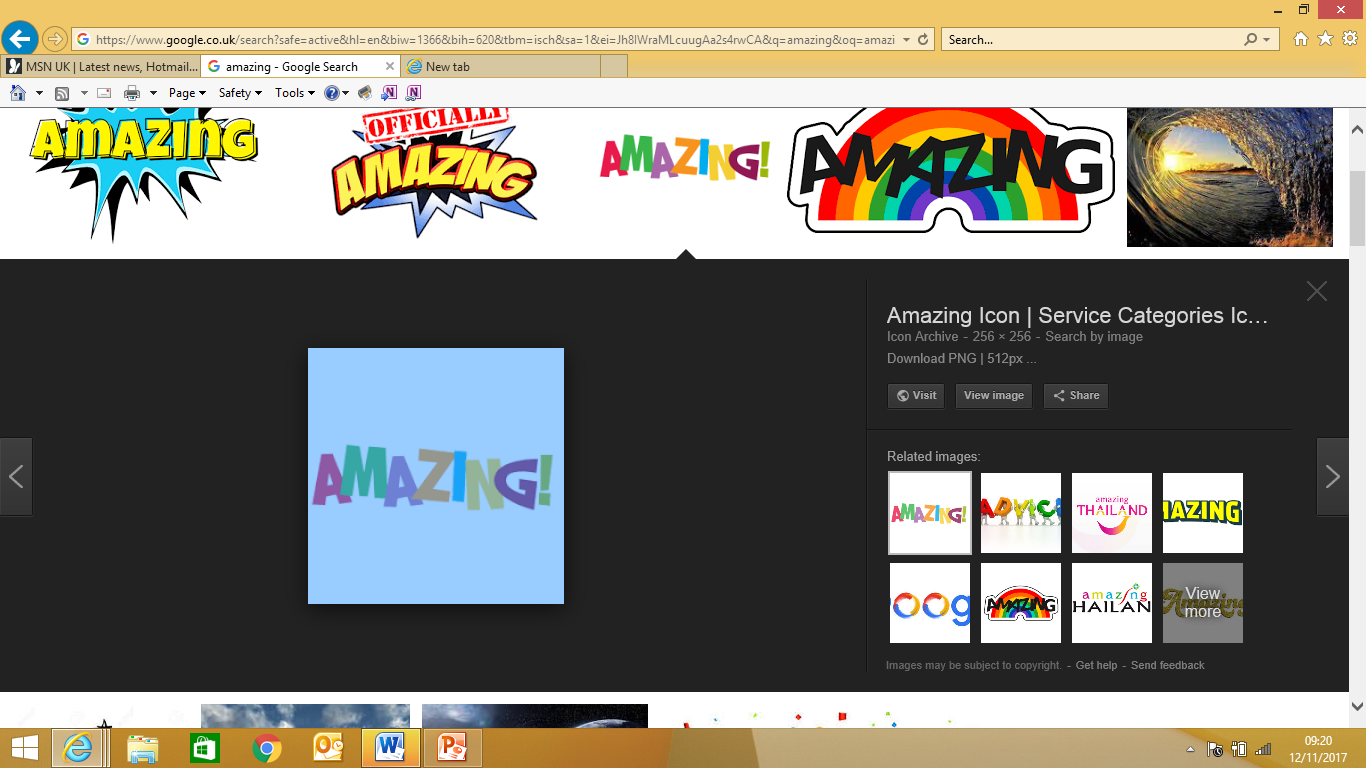 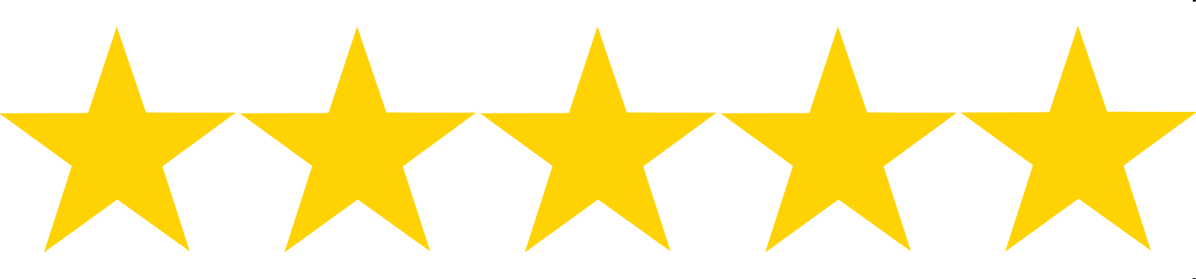 Thankyou for watching
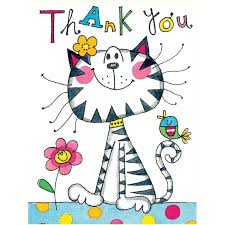 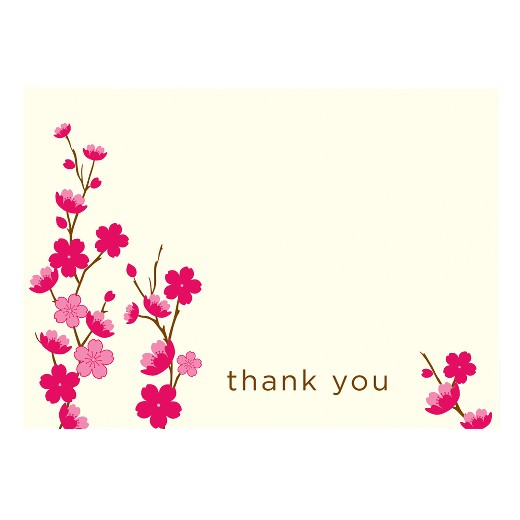